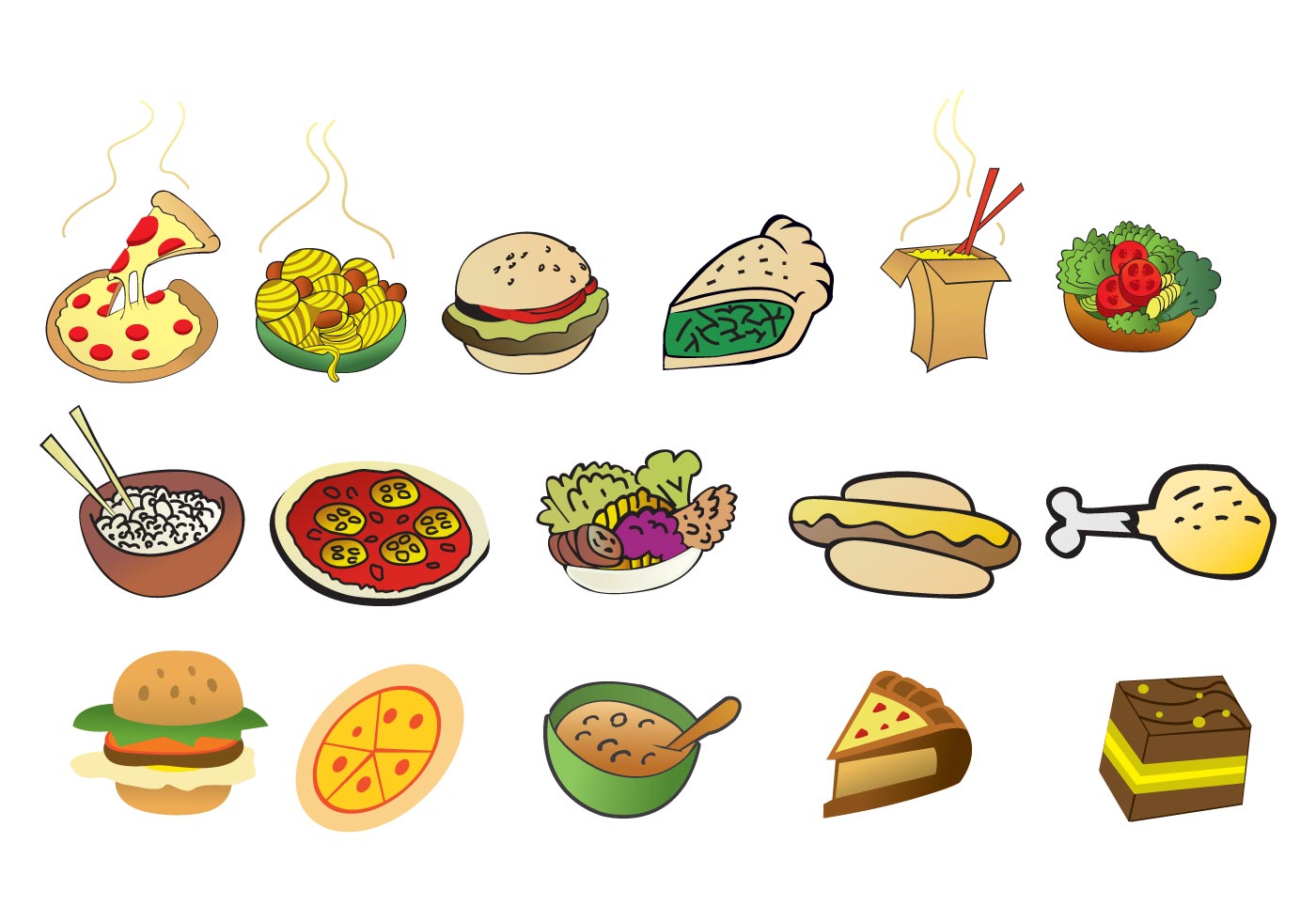 A que sabe?
What does it taste like?
Senorita Fisher
DPA Middle Spanish
This Photo by Unknown Author is licensed under CC BY
Sabe a…
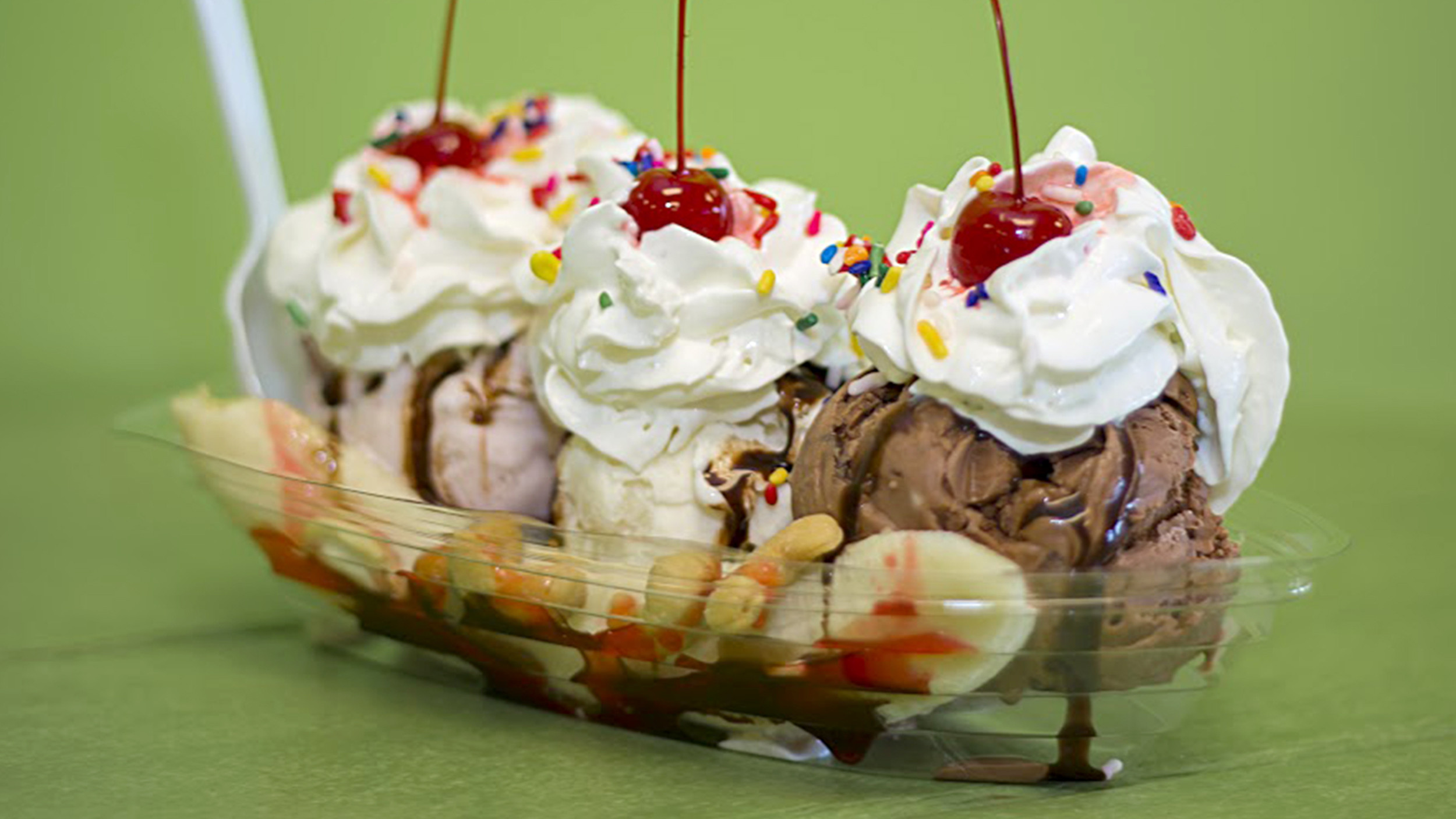 It tastes like…
This Photo by Unknown Author is licensed under CC BY-SA
Sabe a los Oreos
Sabe a los M&M’s
Sabe a los Kitkats
Sabe a fresa
Sabe a chocolate
Sabe a naranjas
Sabe a manzanas
When you want to describe the food using an adjective, you say “Sabe ____(adjective)____.In this case we ask, Como sabe? (How does it taste?
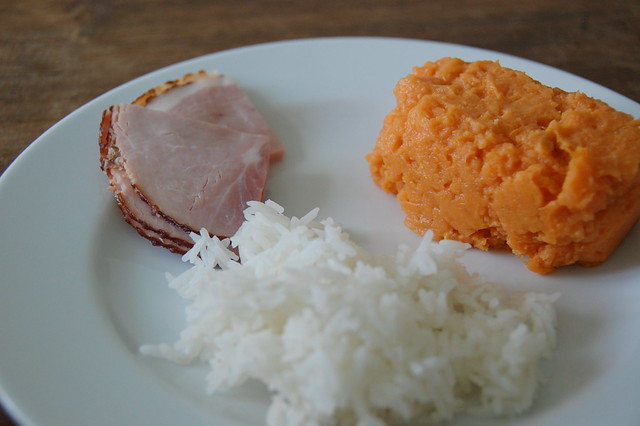 EX:

It tastes bland
“Sabe soso”
This Photo by Unknown Author is licensed under CC BY-NC
Como sabe?
This Photo by Unknown Author is licensed under CC BY-SA
Como sabe?
This Photo by Unknown Author is licensed under CC BY-SA
Como sabe?
This Photo by Unknown Author is licensed under CC BY-SA
Como sabe?
This Photo by Unknown Author is licensed under CC BY
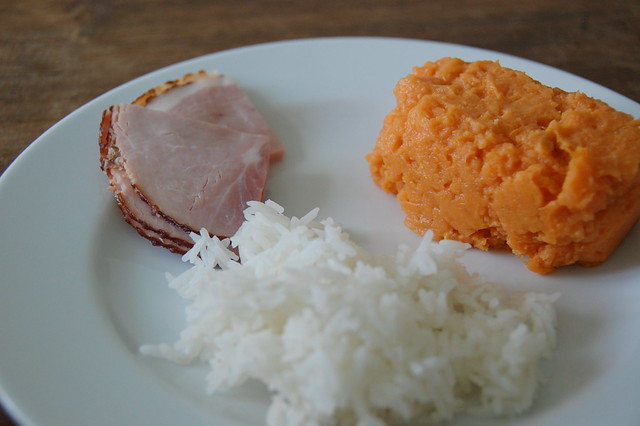 You can also use “es” to describe food.
EX:
Como sabe?
Es soso

It is custom to use muy (very) or un poco (a little)
EX: Es muy soso OR Es un poco soso
This Photo by Unknown Author is licensed under CC BY-NC
Como sabe?
This Photo by Unknown Author is licensed under CC BY-SA
Como sabe?
This Photo by Unknown Author is licensed under CC BY-SA
Como sabe?
This Photo by Unknown Author is licensed under CC BY-SA
Como sabe?
This Photo by Unknown Author is licensed under CC BY